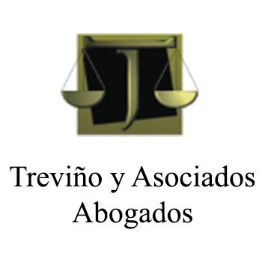 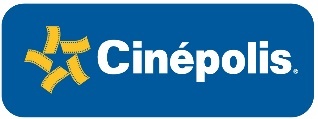 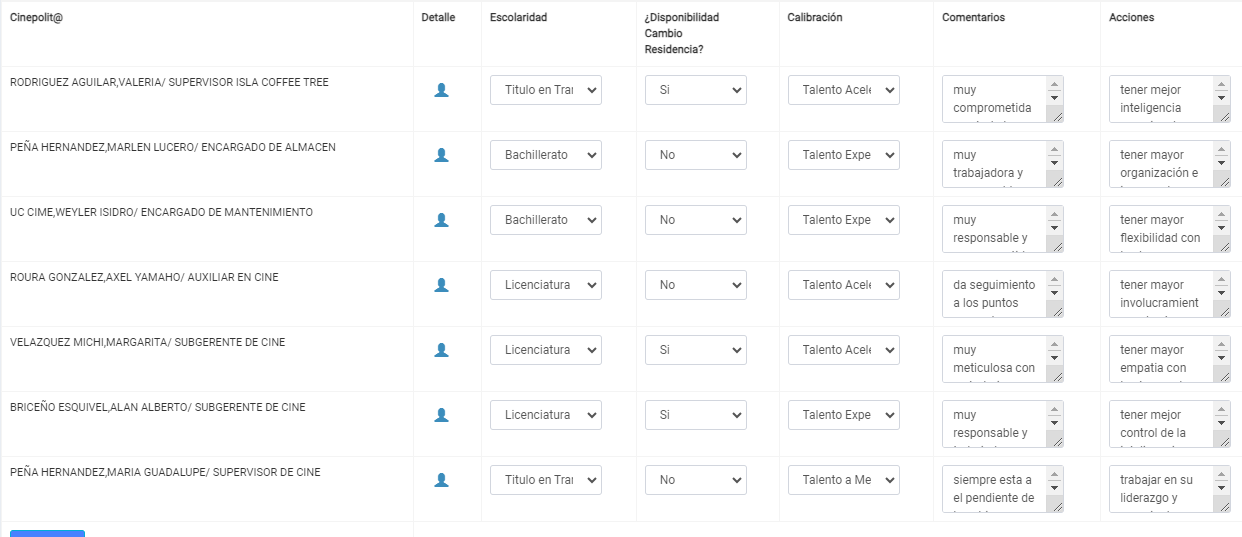 Protocolo de Actuación para Atender Inspecciones de la STPS